أوراق عمل وحدة


(يُظهر معرفة بالحقوق والمسؤولية الفردية)
الاتفاق مع طلاب الورش الاخره لذهاب الى الصالة الرياضية وتقسيم الطلاب الى فريقين من ورش مختلفة للقيام بالنشاط التالي : 
1- لعب كرة القدم 
2- كرة السلة
3- سباق الجري 
4- شد الحبل 
ليتعلم الطالب مهارة الانخراط في العمل الجماعي و تعزيز روح المنافسة بين الطلاب
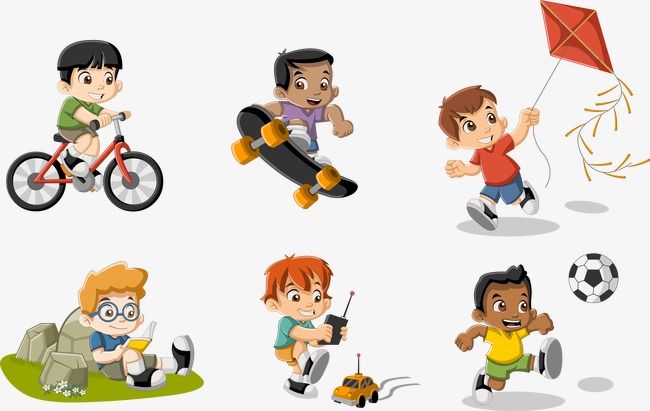